Digitaal profiel
Wat gaan we doen?
Team Digital eXperience, augustus 2022
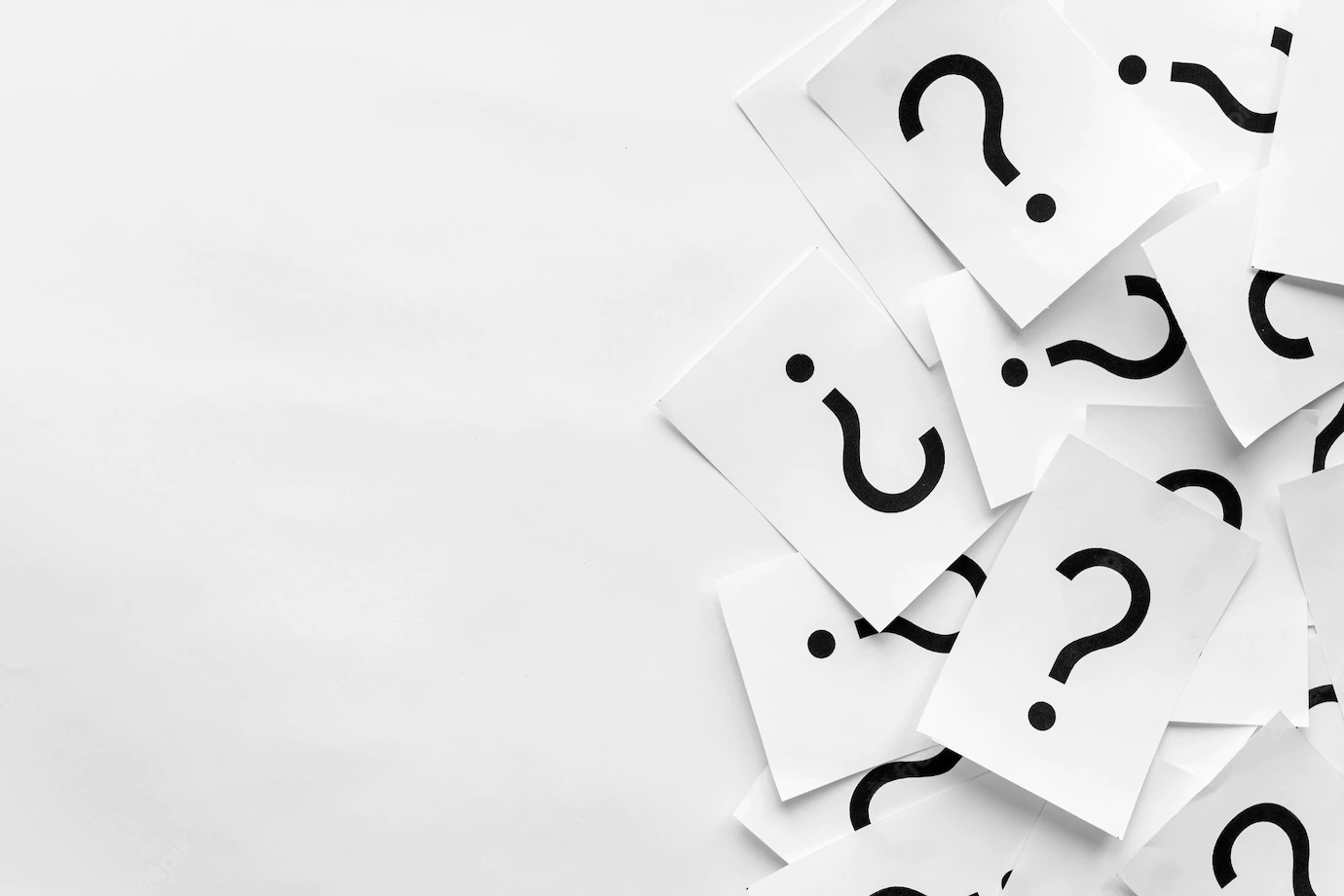 Waarom gaan we digitaliseren​?
Wens van de patiënt om informatie digitaal te ontvangen​
Minder tijd en geld kwijt aan printen, versturen en verwerken
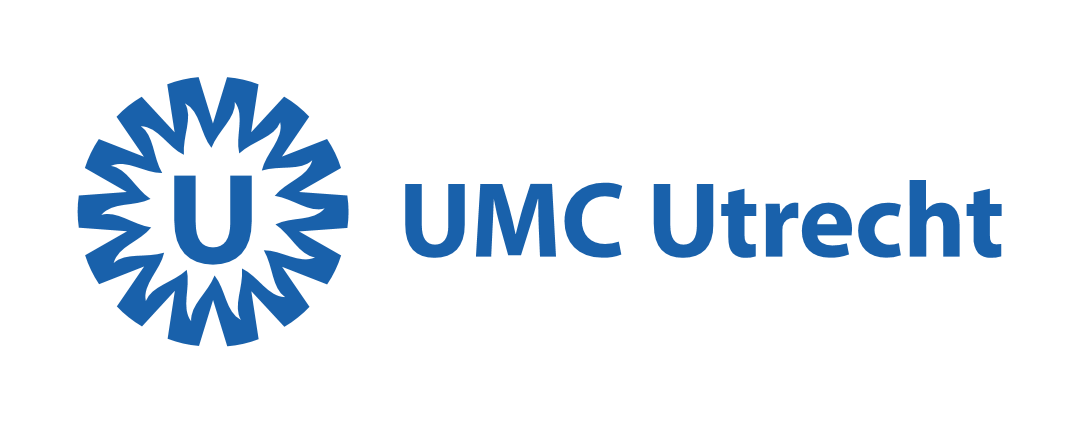 2
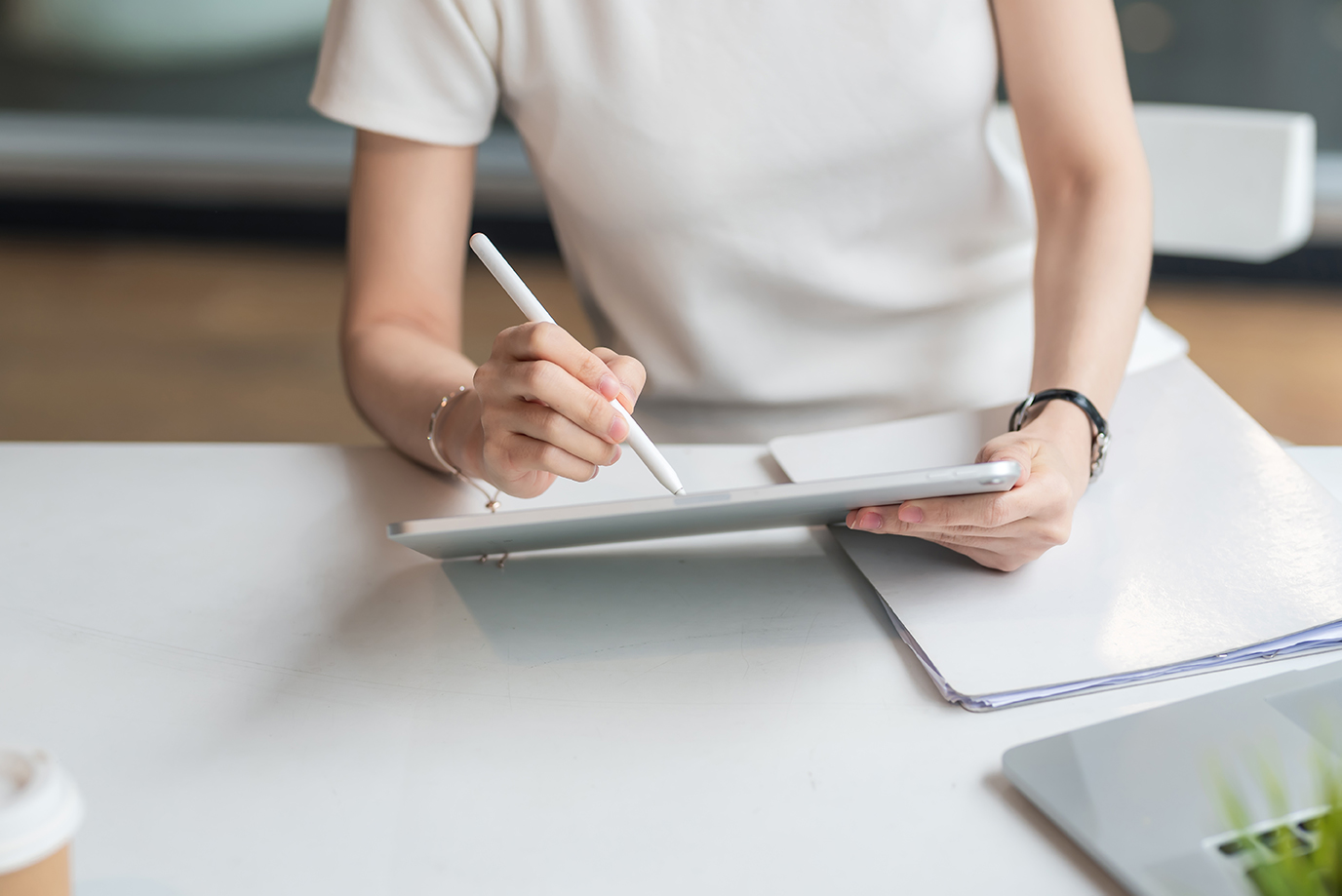 Pilot
Team DX – ondersteuning en begeleiding​
“Niet heel erg moeilijk...” Judith Eitink van pilot Voortplantings-geneeskunde
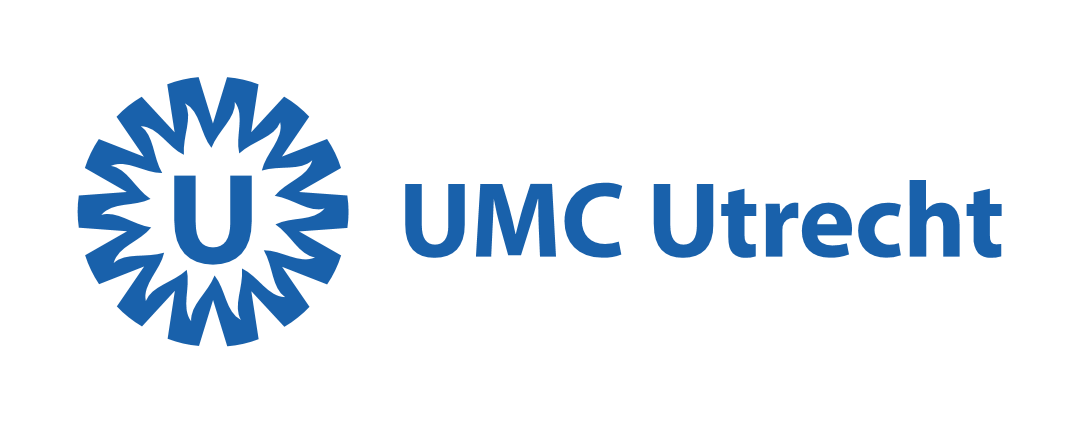 3
3
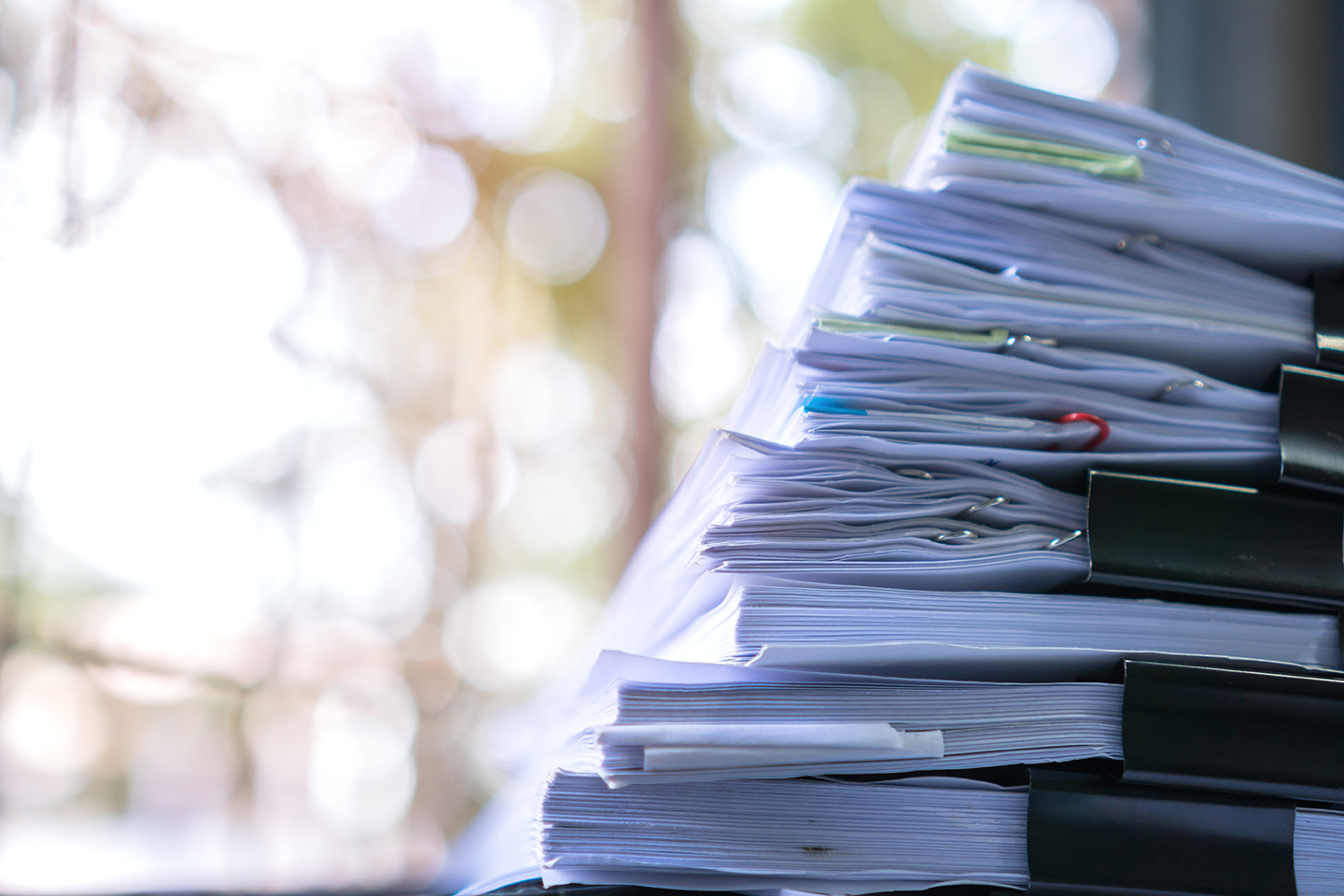 Wat gaan we digitaliseren?
Fysieke post
Brieven
Afspraak-informatie
Vragenlijsten
Folders
Formulieren
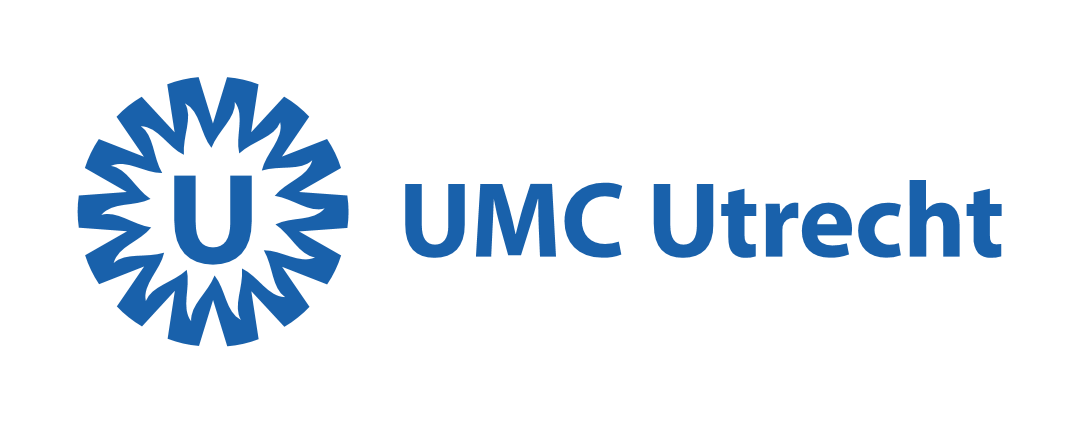 4
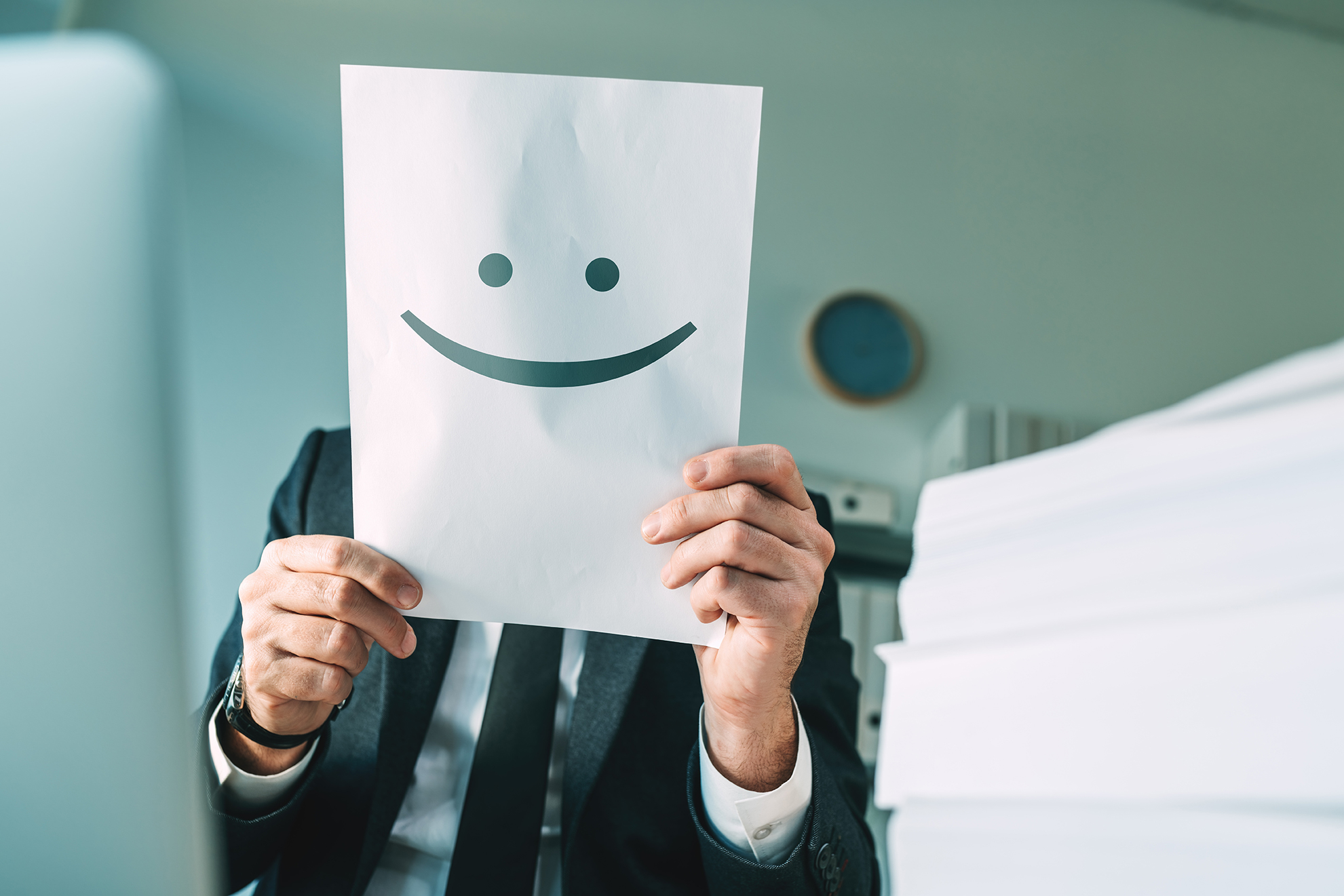 Belangrijk
Patiënten houden de keuze om post fysiek te ontvangen.
Patiënten houden de keuze om niet digitaal contact te hebben met het ziekenhuis (vragen, overleg, afspraken).
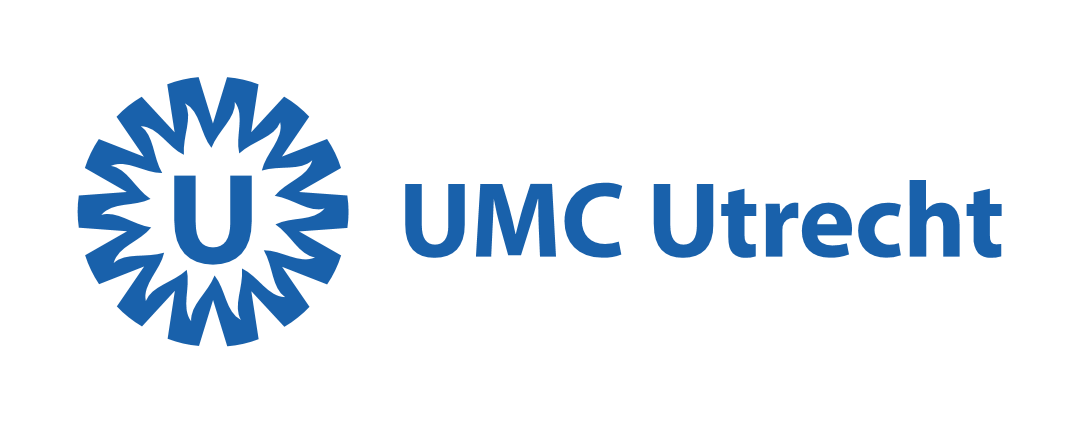 5
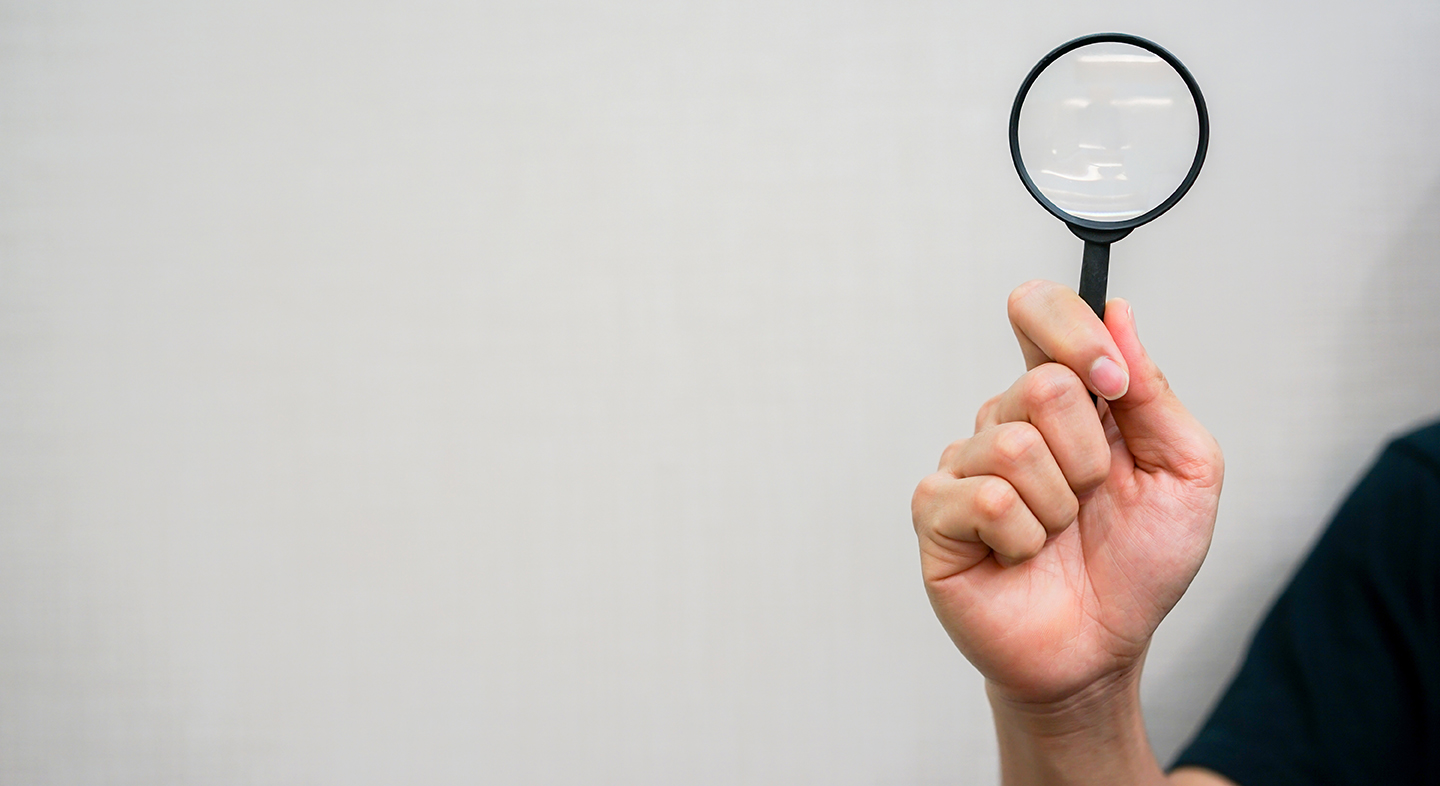 Waar kun je gebruik van maken?
Vraagbaak (FAQ) patiënten
Handleidingen veranderde werkprocessen
Overzicht: wat ziet de patiënt, wat verandert er voor de patiënt?
Vraagbaak (FAQ) medewerkers
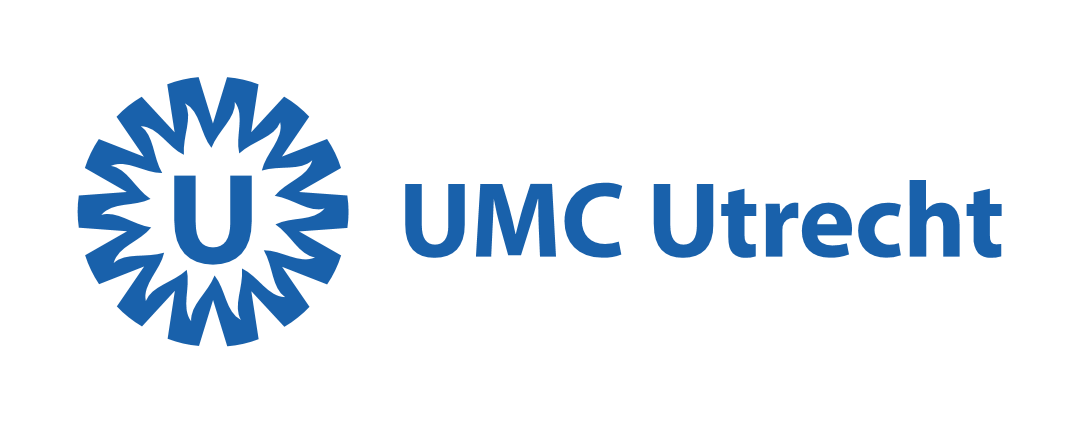 6
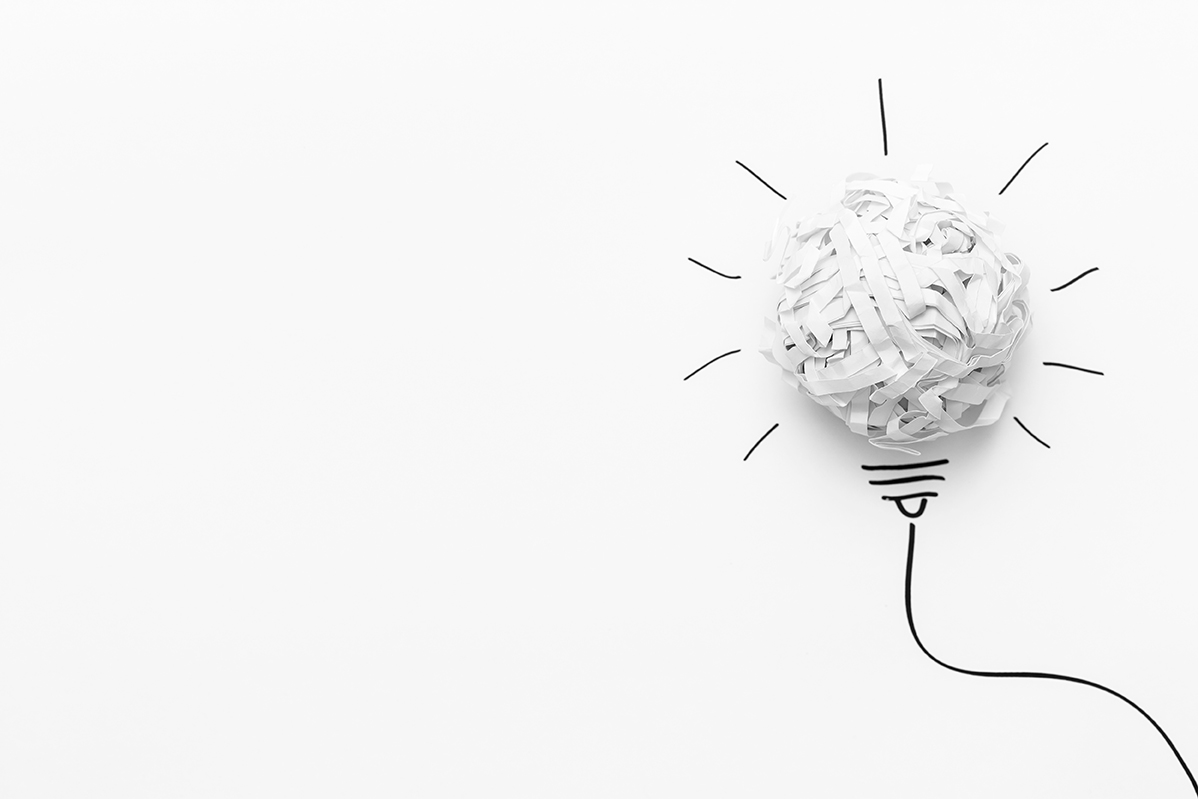 Om over na te denken voor DX​
Zorgen over of content gelezen wordt door patiënt (bij post weet je het ook niet, altijd bij je – je kunt het lezen als je op de bus staat te wachten, de patiënt heeft de keuze)
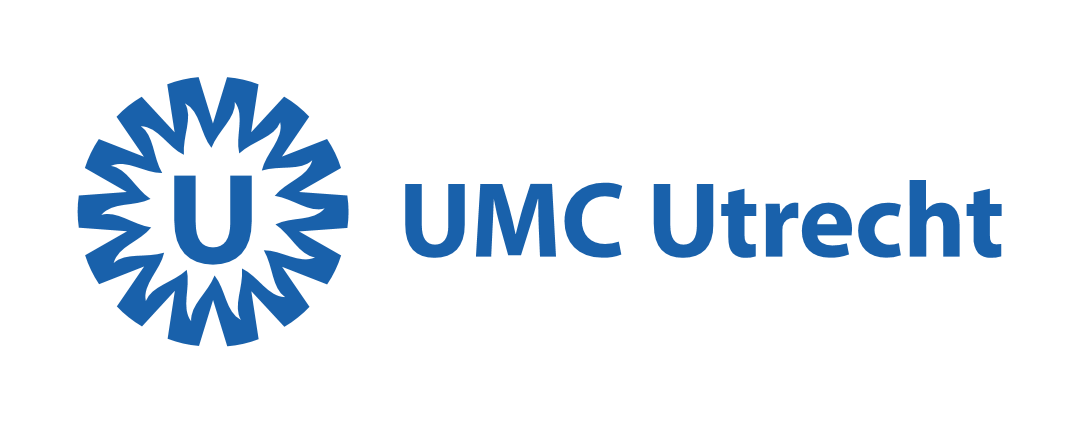 7